第一份工作怎么选择？
杨镇  胡名益  杨萍  连选
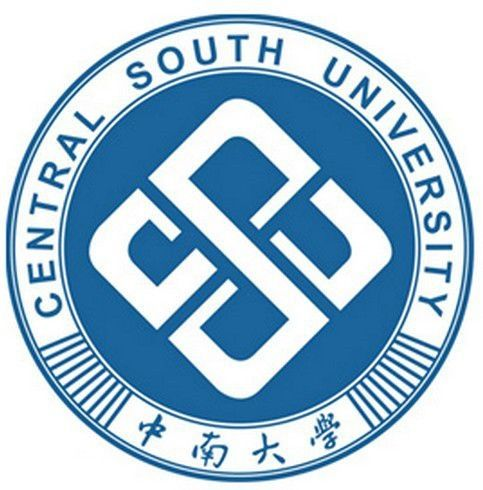 一、问题提出
一项针对2004名受访者的调查显示
47.9% 专业不对口
82.6% 认为第一份工作对职业生涯重要
44.9% 找第一份工作时最看重薪资
33.9% 认为日后转行很难，一定要入对行
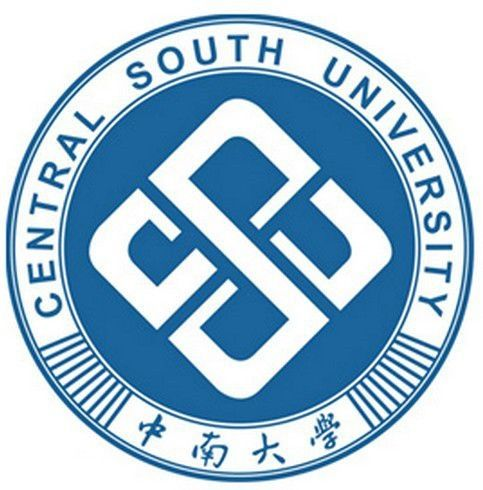 选择第一份工作需要专业对口还是专业不对口

选择第一份工作是先就业再择业，还是先择业再就业

选择第一份工作应该是待遇优先还是个人发展优先
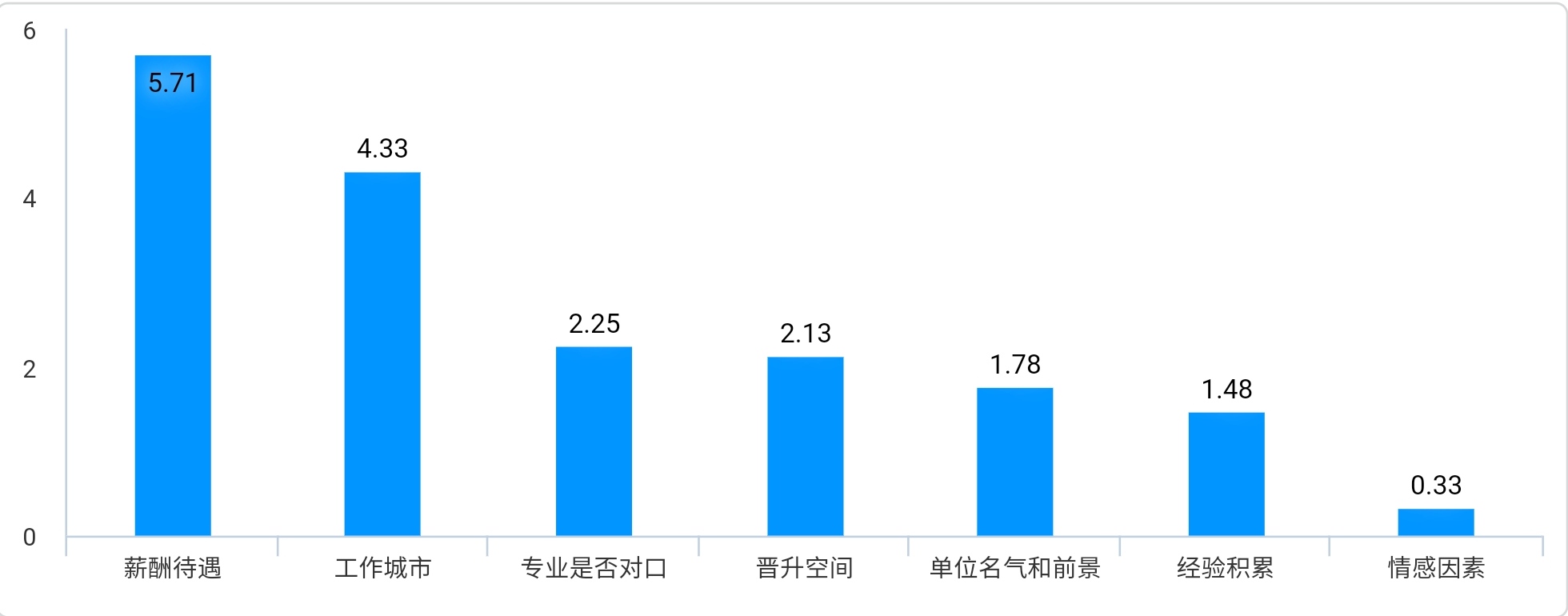 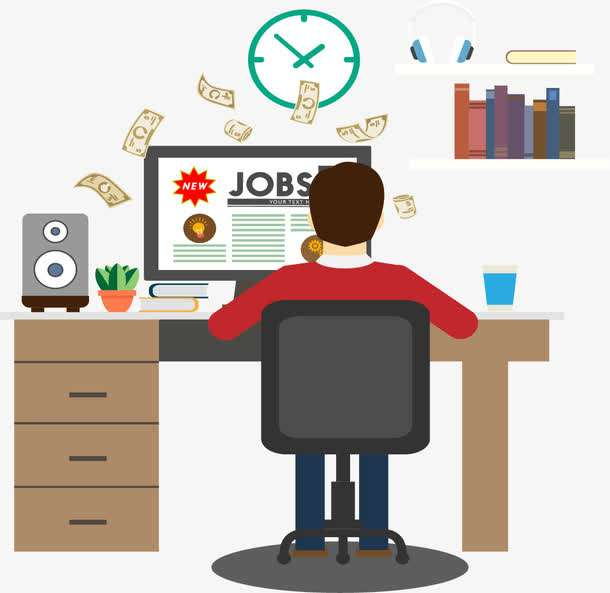 第一份工作考量的因素权重
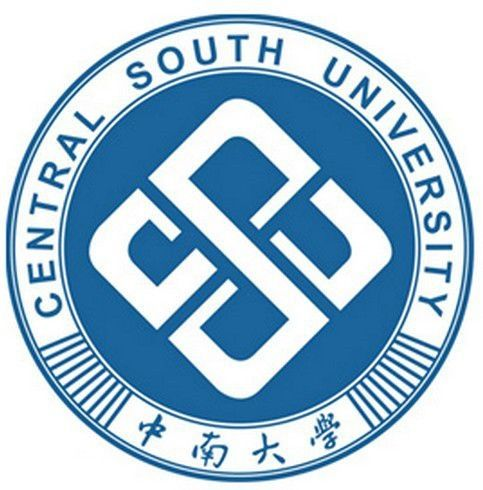 二、原因分析
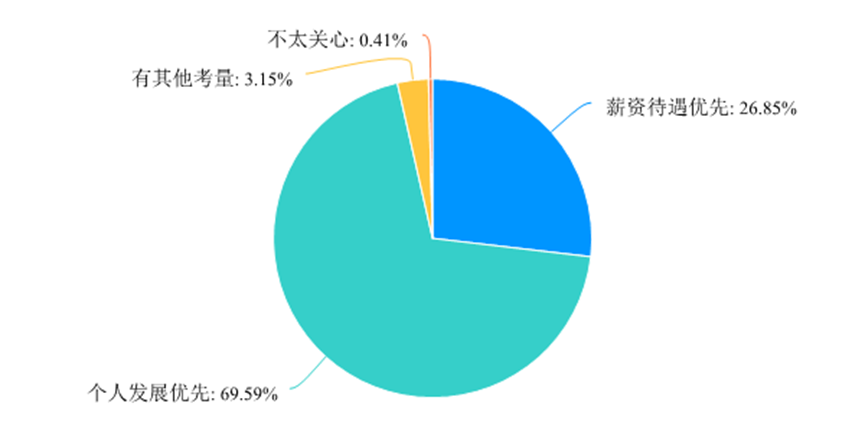 薪酬待遇与个人发展哪个优先
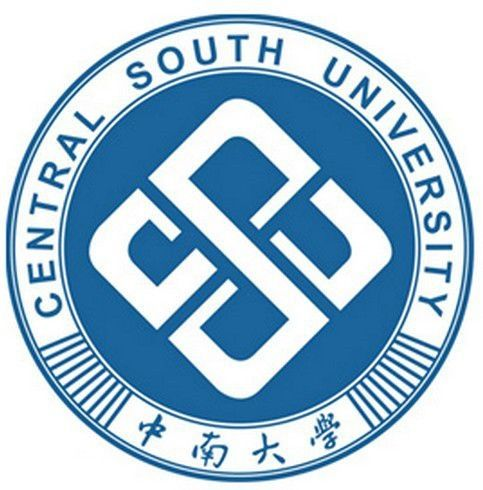 二、原因分析
工作城市选择
人才抢夺战
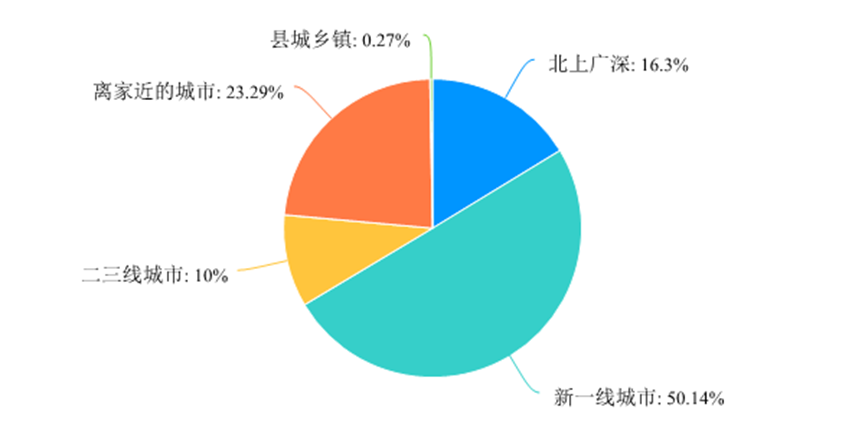 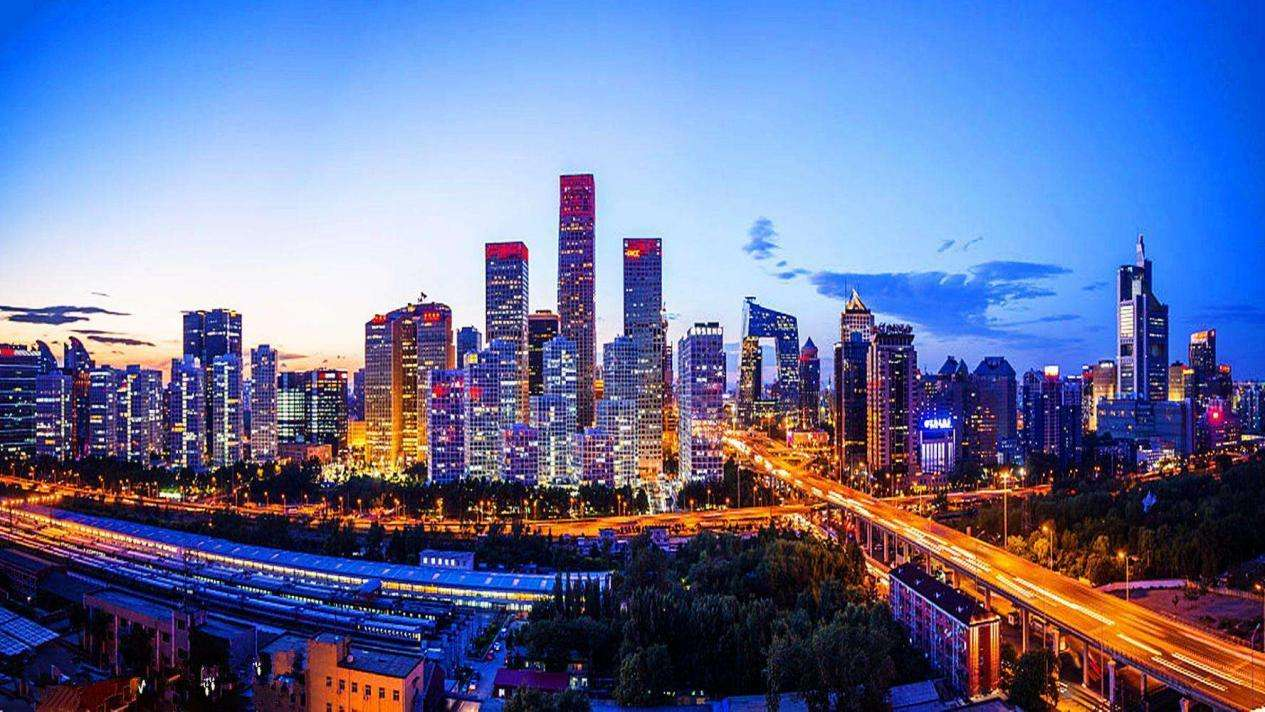 一线城市安置不了肉体，三四线城市安置不了灵魂
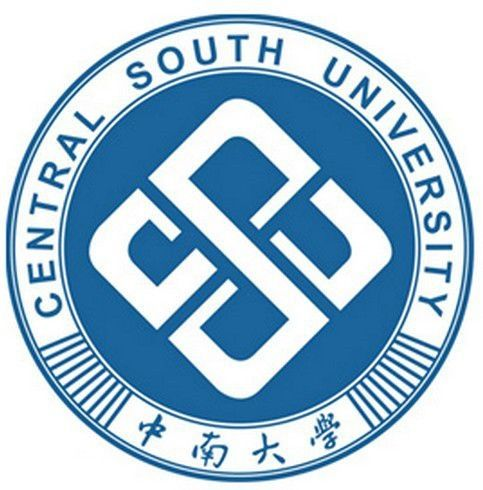 二、原因分析
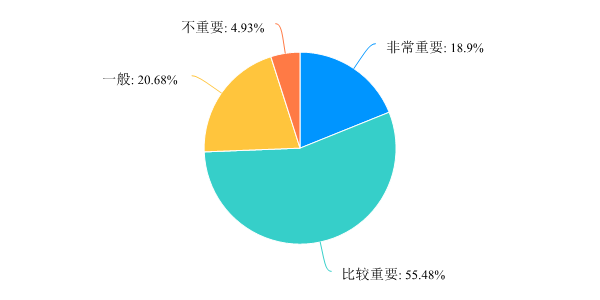 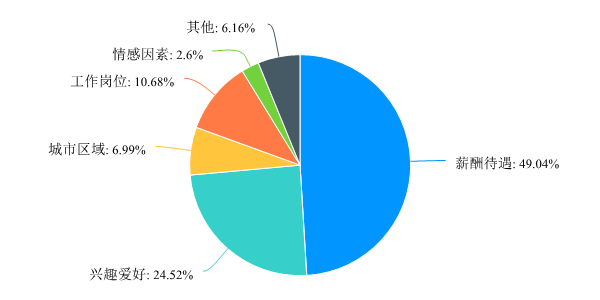 第一份工作专业对口的重要性
影响第一份工作的因素考量
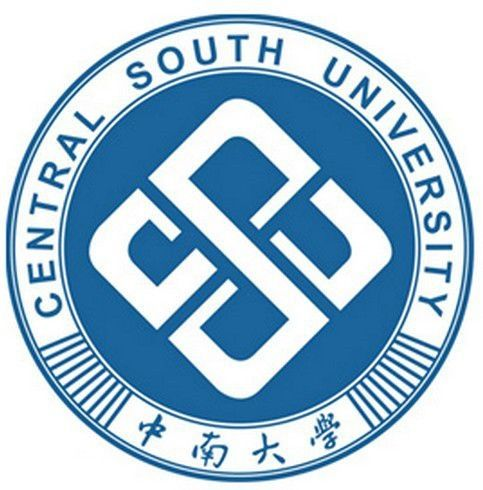 二、原因分析
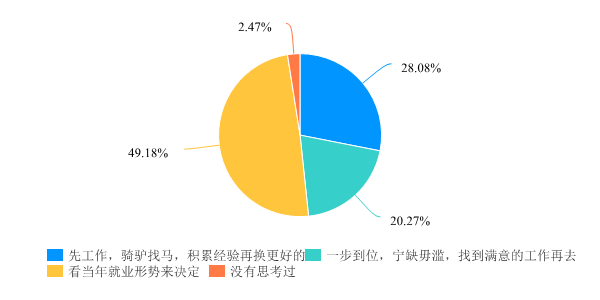 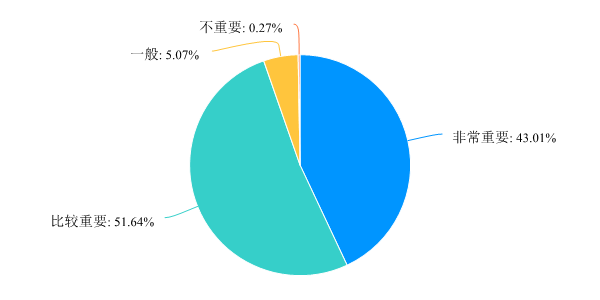 大学生对第一份工作的看法
先就业再择业，先择业再就业的考量
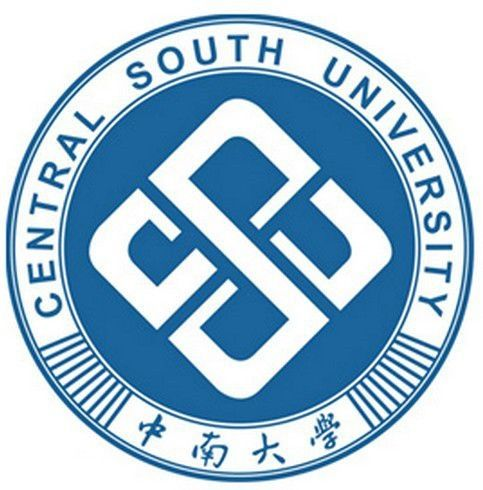 二、原因分析
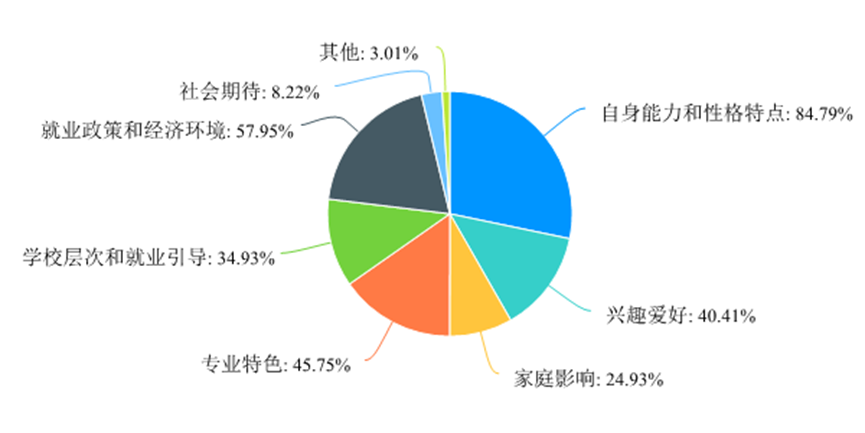 影响大学生就业选择的因素
影响就业选择的外部因素
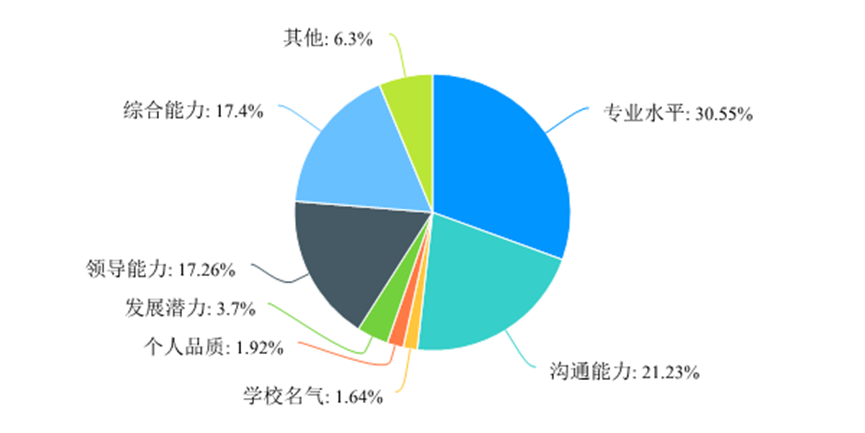 个人能力
（1）个人因素
性格问题
兴趣问题
影响职业选择的准备因素
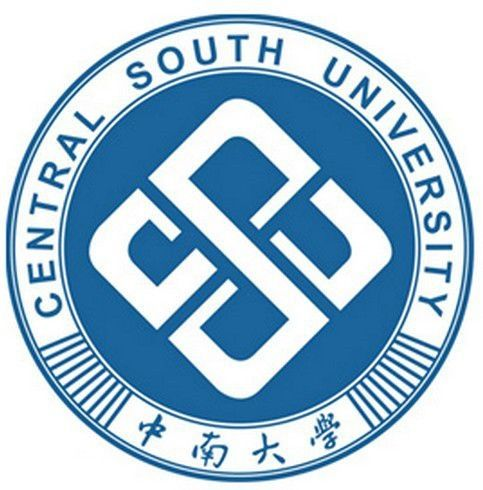 二、原因分析
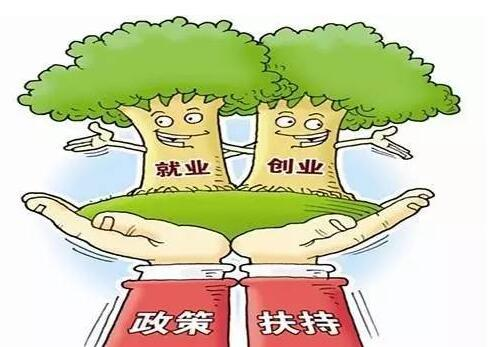 影响大学生就业选择的因素
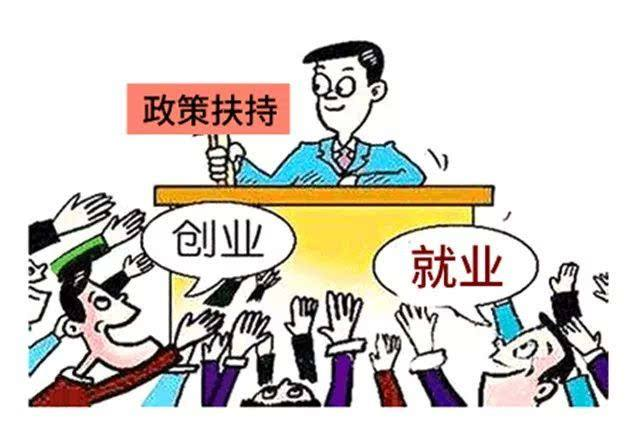 （2）家庭因素

（3）国家就业政策因素

（4）学校因素
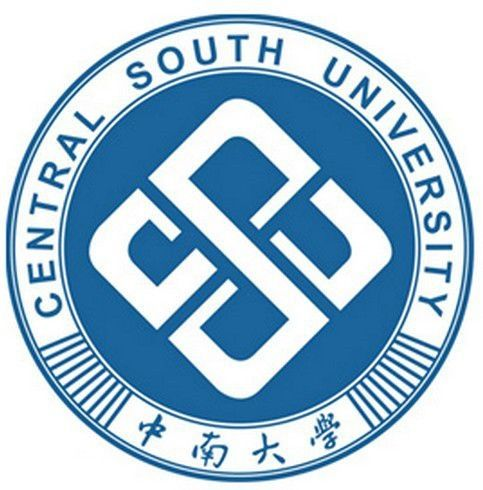 三、解决方案参考
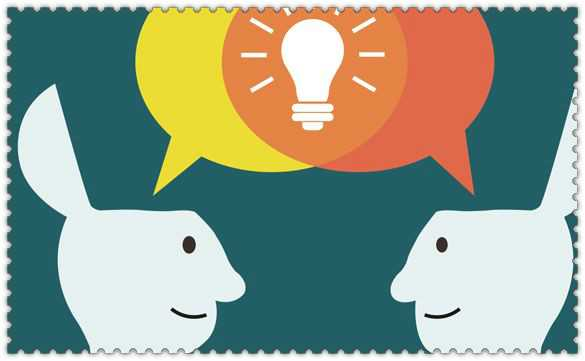 1.心理准备

2.知识准备

3.能力准备
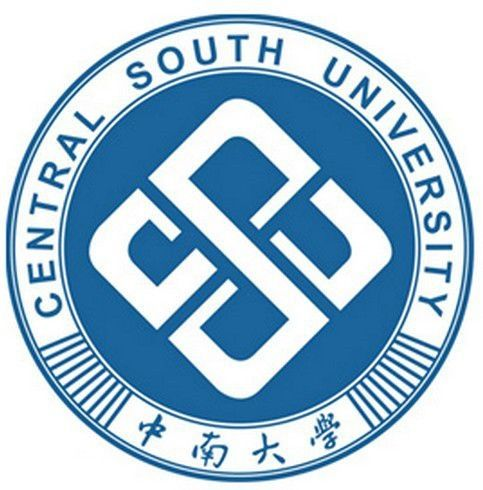 三、解决方案参考
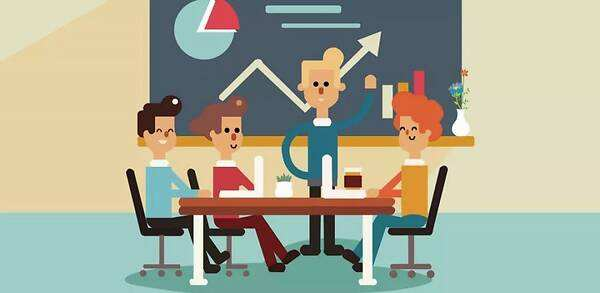 4.外部研判

5.目标预期
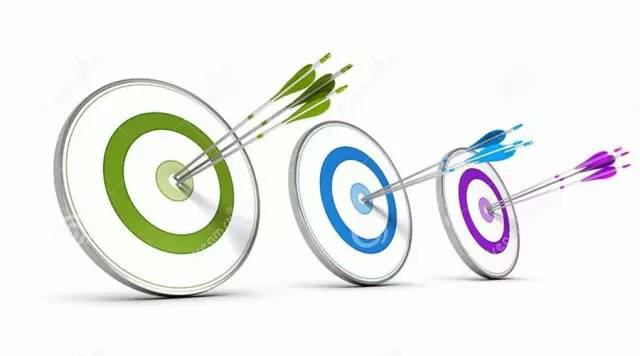 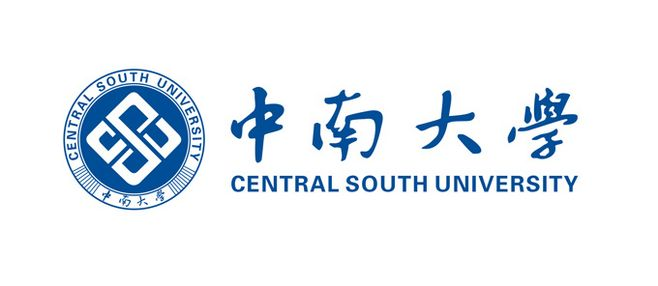 走上第一个工作岗位后，更重要的是不好高骛远，
脚踏实地地从简单的工作做起，一步一个脚印，
这样才会更加有助于未来的发展。